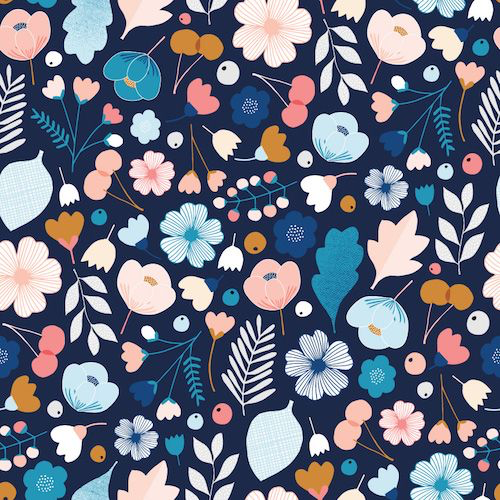 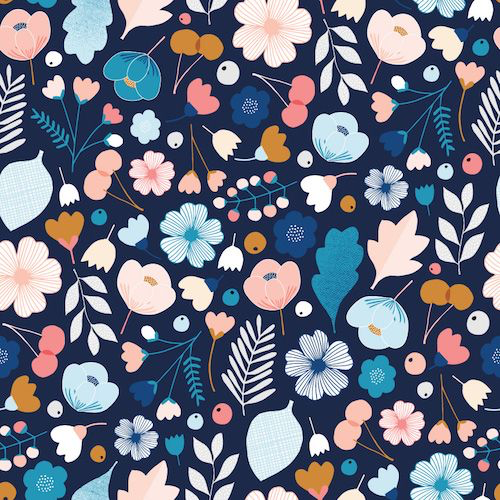 VINCENT LANNO / BERUFSBEZEICHNUNG
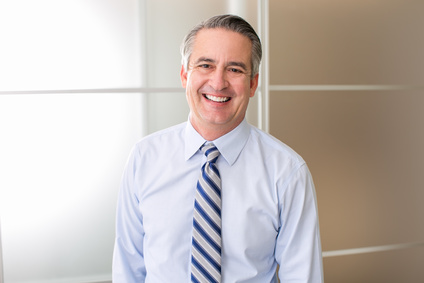 Lorem ipsum dolor sit amet, consectetur adipiscing elit. Morbi tristique sapien nec nulla rutrum imperdiet. Nullam faucibus augue id velit luctus maximus. Interdum et malesuada fames ac ante ipsum primis in faucibus. Etiam bibendum, ante nec luctus posuere, odio enim semper tortor, id eleifend mi ante vitae ex. Sed molestie varius erat a aliquet.
BERUFSERFAHRUNGEN
Kontakt
000 111 333
000 222 444
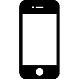 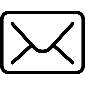 name@mail.com
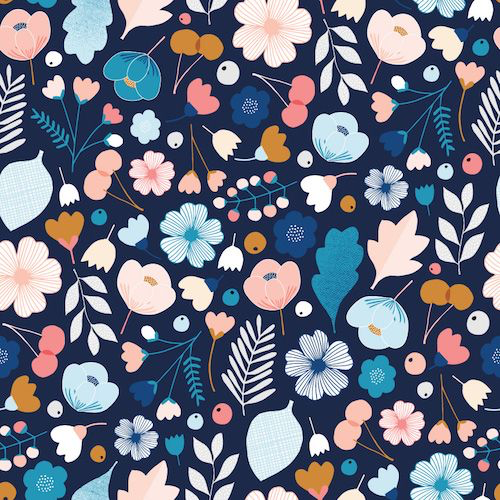 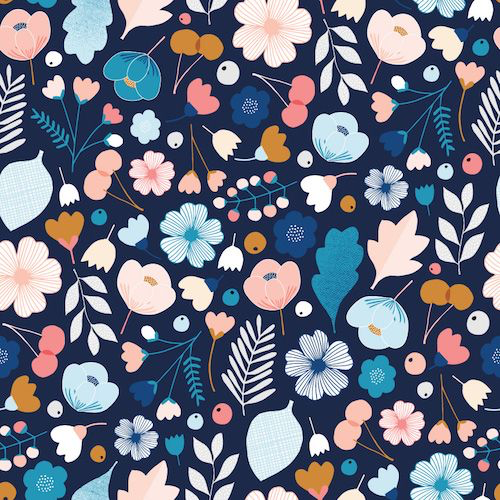 12 Street Name
Berlin
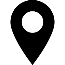 Fähigkeiten
Illustrator
Photoshop
InDesign
Office
AUSBILDUNG
Fotografie
Mail
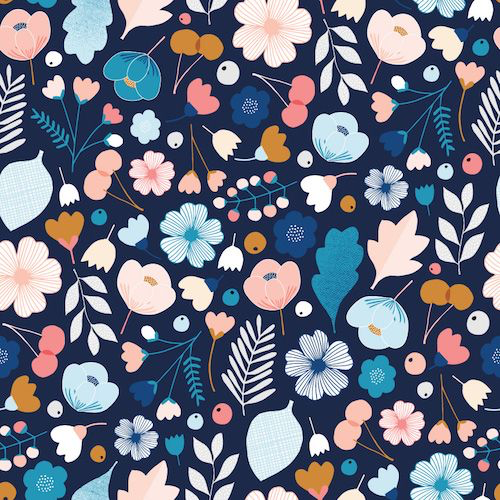 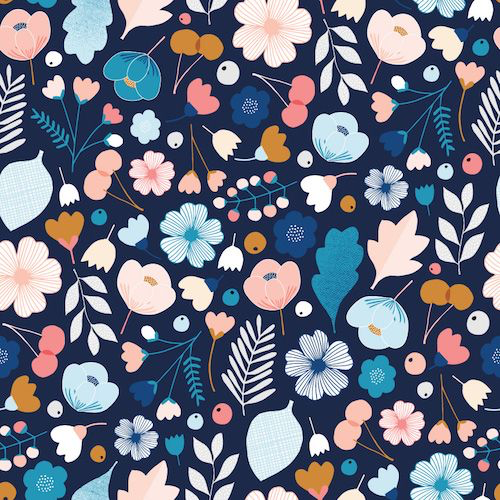 Social Media
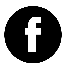 PERSÖNLICHKEIT
Facebook.com/name
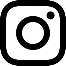 Instagram.com/name
Linkedin.com/name
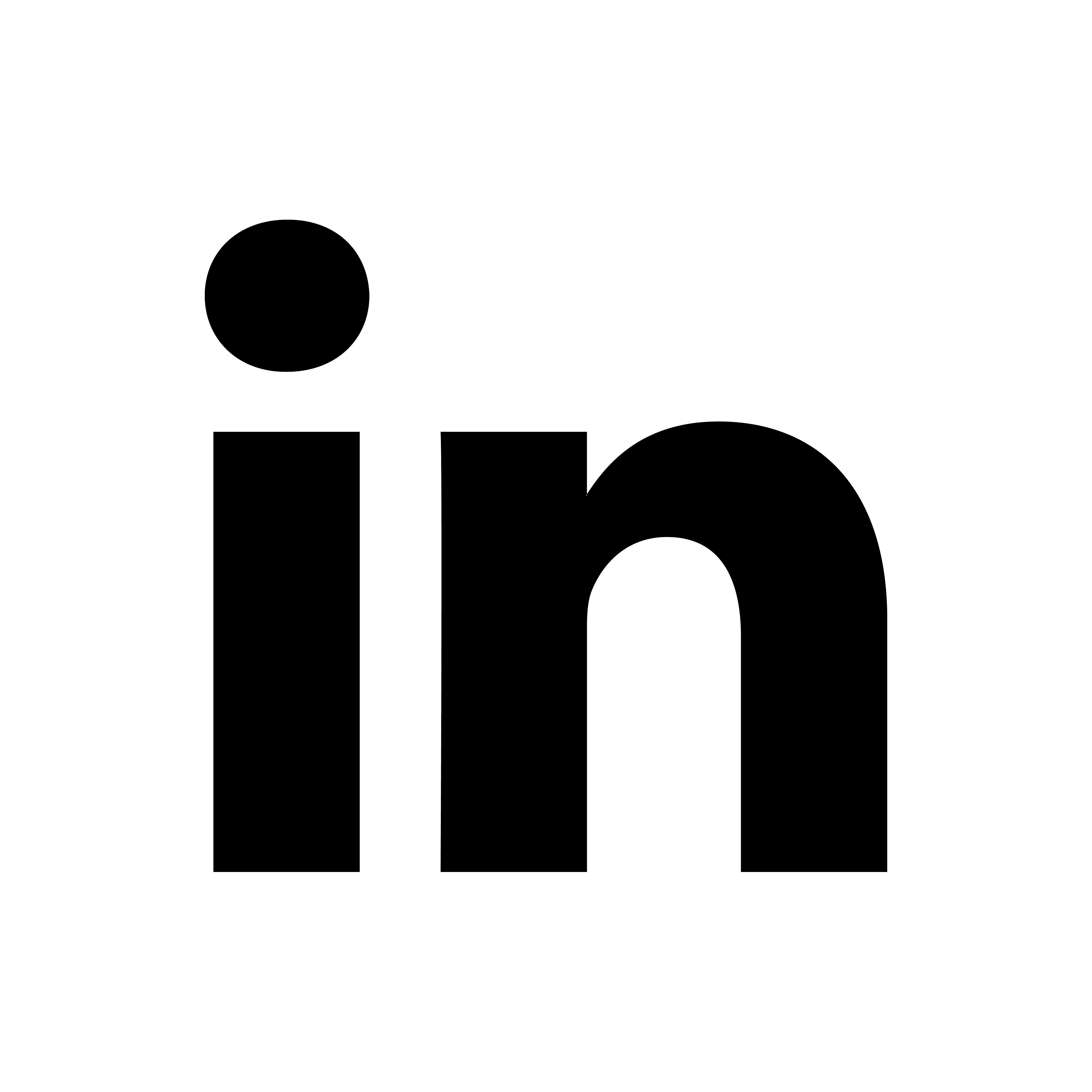 Innovator
Führer
Kreativ
Organisiert